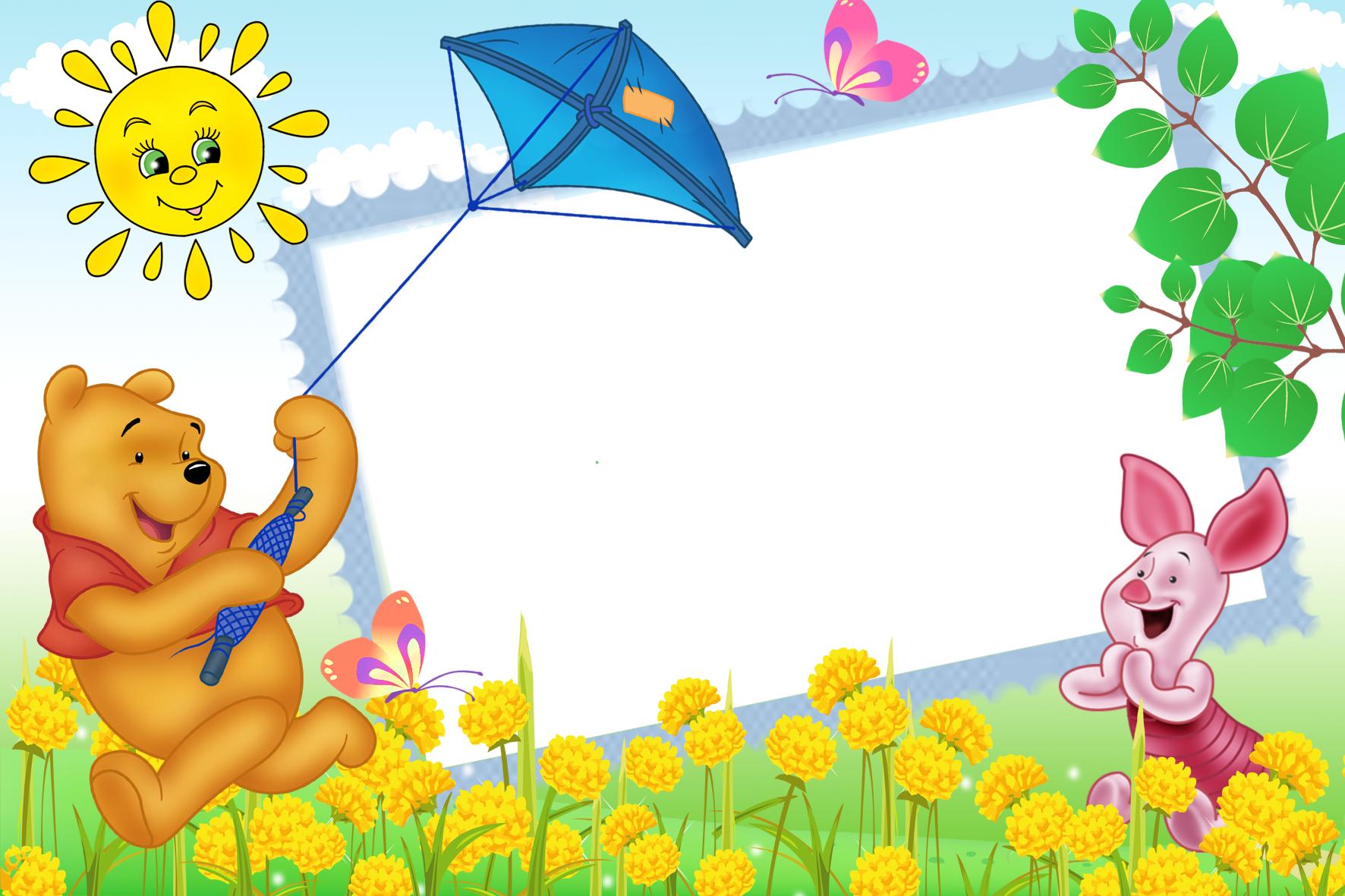 Chào mừng các con 
đến với tiết tập đọc
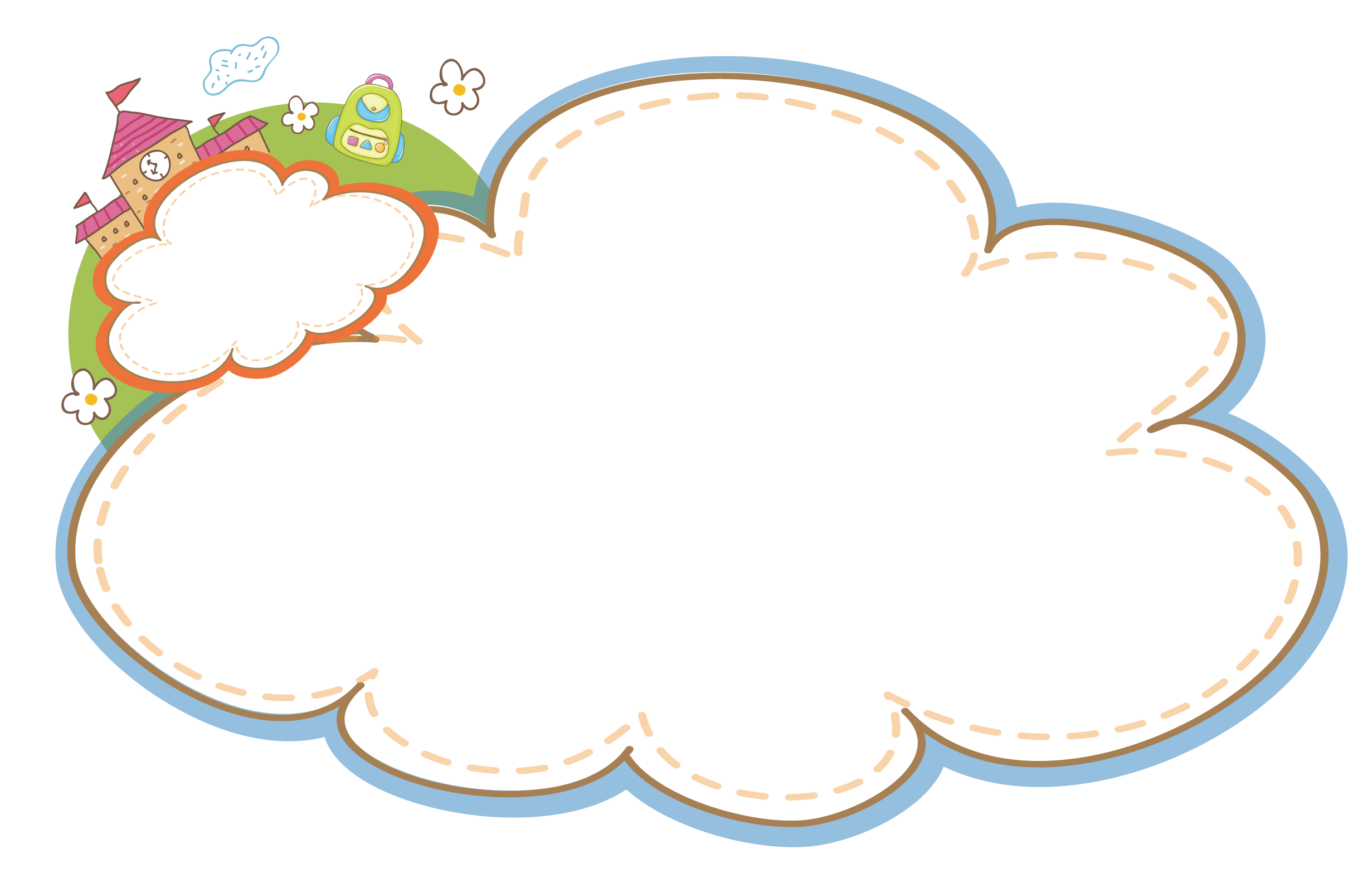 KHÔÛI ÑOÄNG
Chuù soùc ngoan
Trong khu röøng noï coù moät gia ñình soùc. Caû nhaø soùc ñeàu coù boä loâng naâu, oùng möôït, ñeïp ôi laø ñeïp! Coøn soùc non thì voâ cuøng xinh xaén, ñaùng yeâu.
Moät hoâm, soùc boá ñi kieám thöùc aên, tha veà moät chuøm haït deû. Soùc con thích meâ. Noù nhaët moät haït, ñònh aên. Chôït noù nhìn thaáy traùn boá ñaãm moà hoâi, caùi ñuoâi daøi laám baån. “OÂi! Chaéc boá phaûi vaát vaû laém moái kieám dudöôïc chuøm haït deû naøy”. Nghó vaäy, soùc con beøn ñöa haït deû to nhaát cho boá: “Con môøi boá aï!”. Soùc boá nhìn soùc meï gaät guø: “Soùc con ngoan quaù! Naøo caû nhaø mình cuøng aên nheù!”.
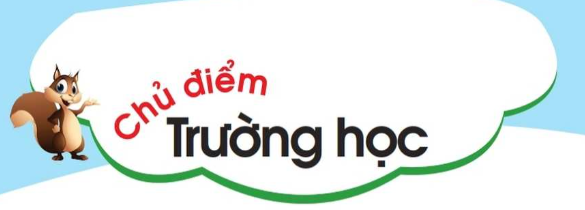 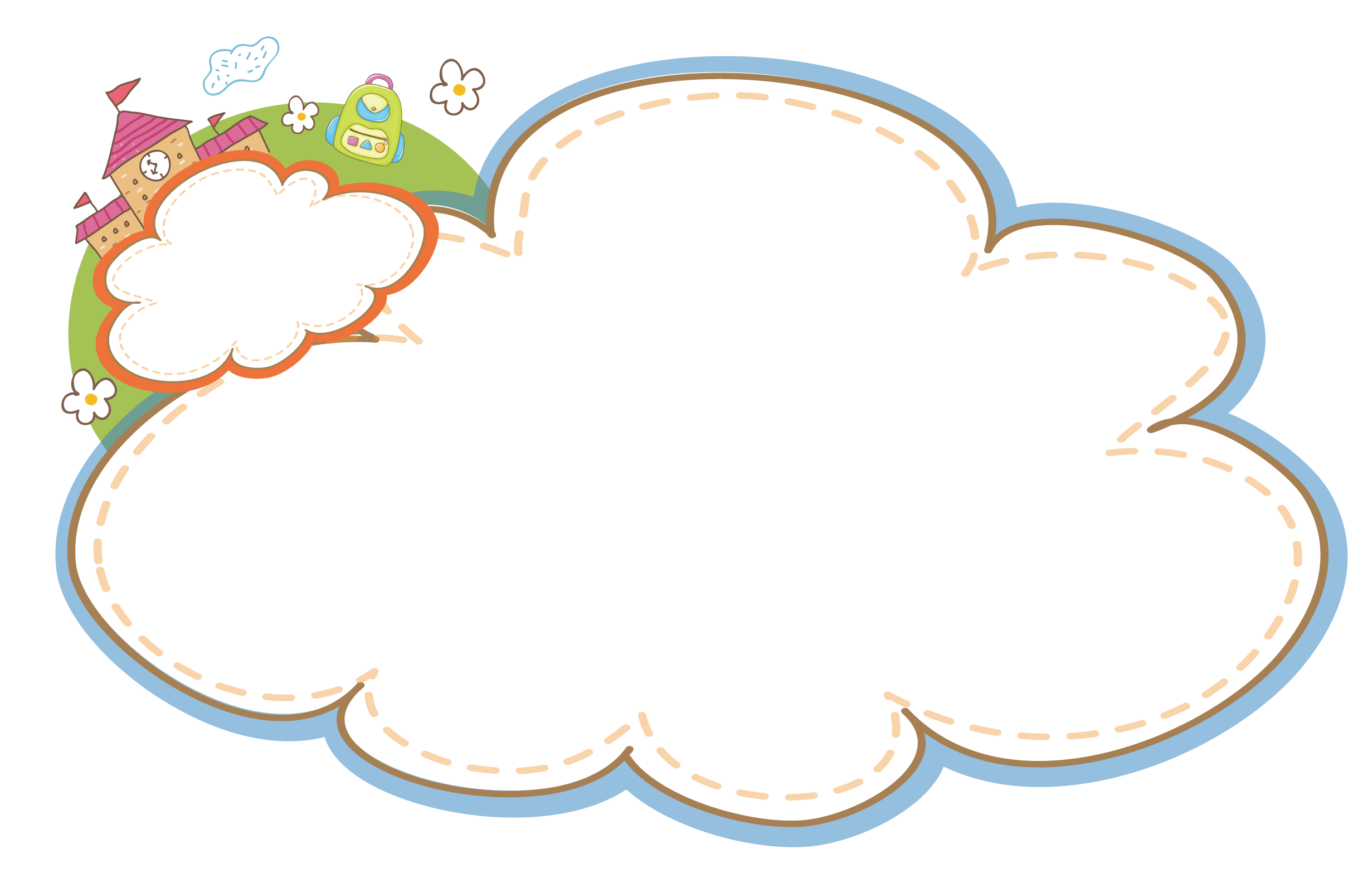 Tập đọc 
Tiết 6+ 7: Thầy giáo
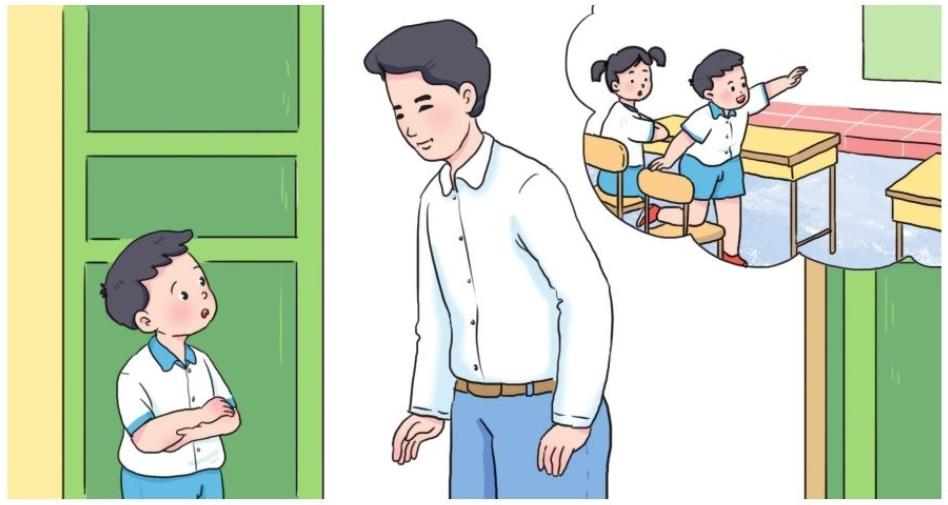 Thaày giaùo
Ngay töø buoåi hoïc ñaàu tieân, chuùng toâi ñaõ raát thích thaày giaùo cuûa mình.
Giôø chính taû, thaày vöøa ñoïc vöøa ñi giöõa caùc daõy baøn. Thaáy moät baïn maët ñoû öûng, thaày ngöøng ñoïc, sôø traùn xem baïn coù soát khoâng.
Giöõa luùc ñoù, moät baïn ôû sau löng thaày ñöùng leân gheá, muùa may. Thaày quay laïi, baïn aáy voäi ngoài xuoáng, cuùi gaàm maët. Thaày nheï nhaøng: “Ñöøng laøm theá nöõa nheù!”.
Chuoâng baùo heát giôø. Chuùng toâi ra veà, baïn luùc naõy böôùc laïi gaàn thaày, ruït reø: “Em xin loãi thaày.” Thaày giaùo mæm cöôøi: “Em bieát loãi laø toát roài. Em veà ñi”.
Thaày giaùo
Ngay töø buoåi hoïc ñaàu tieân, chuùng toâi ñaõ raát thích thaày giaùo cuûa mình.
Giôø chính taû, thaày vöøa ñoïc vöøa ñi giöõa caùc daõy baøn. Thaáy moät baïn maët ñoû öûng, thaày ngöøng ñoïc, sôø traùn xem baïn coù soát khoâng.
Giöõa luùc ñoù, moät baïn ôû sau löng thaày ñöùng leân gheá, muùa may. Thaày quay laïi, baïn aáy voäi ngoài xuoáng, cuùi gaàm maët. Thaày nheï nhaøng: “Ñöøng laøm theá nöõa nheù!”.
Chuoâng baùo heát giôø. Chuùng toâi ra veà, baïn luùc naõy böôùc laïi gaàn thaày, ruït reø: “Em xin loãi thaày.” Thaày giaùo mæm cöôøi: “Em bieát loãi laø toát roài. Em veà ñi”.
LUYỆN ĐỌC CÂU:
Chuùng toâi ra veà, baïn luùc naõy böôùc laïi gaàn thaày, ruït reø: “Em xin loãi thaày.” Thaày giaùo mæm cöôøi: “Em bieát loãi laø toát roài. Em veà ñi”.
Thaày giaùo
Ngay töø buoåi hoïc ñaàu tieân, chuùng toâi ñaõ raát thích thaày giaùo cuûa mình.
Giôø chính taû, thaày vöøa ñoïc vöøa ñi giöõa caùc daõy baøn. Thaáy moät baïn maët ñoû öûng, thaày ngöøng ñoïc, sôø traùn xem baïn coù soát khoâng.
Giöõa luùc ñoù, moät baïn ôû sau löng thaày ñöùng leân gheá, muùa may. Thaày quay laïi, baïn aáy voäi ngoài xuoáng, cuùi gaàm maët. Thaày nheï nhaøng: “Ñöøng laøm theá nöõa nheù!”.
Chuoâng baùo heát giôø. Chuùng toâi ra veà, baïn luùc naõy böôùc laïi gaàn thaày, ruït reø: “Em xin loãi thaày.” Thaày giaùo mæm cöôøi: “Em bieát loãi laø toát roài. Em veà ñi”.
1
2
3
4
Thaày giaùo
Ngay töø buoåi hoïc ñaàu tieân, chuùng toâi ñaõ raát thích thaày giaùo cuûa mình.
Giôø chính taû, thaày vöøa ñoïc vöøa ñi giöõa caùc daõy baøn. Thaáy moät baïn maët ñoû öûng, thaày ngöøng ñoïc, sôø traùn xem baïn coù soát khoâng.
Giöõa luùc ñoù, moät baïn ôû sau löng thaày ñöùng leân gheá, muùa may. Thaày quay laïi, baïn aáy voäi ngoài xuoáng, cuùi gaàm maët. Thaày nheï nhaøng: “Ñöøng laøm theá nöõa nheù!”.
Chuoâng baùo heát giôø. Chuùng toâi ra veà, baïn luùc naõy böôùc laïi gaàn thaày, ruït reø: “Em xin loãi thaày.” Thaày giaùo mæm cöôøi: “Em bieát loãi laø toát roài. Em veà ñi”.
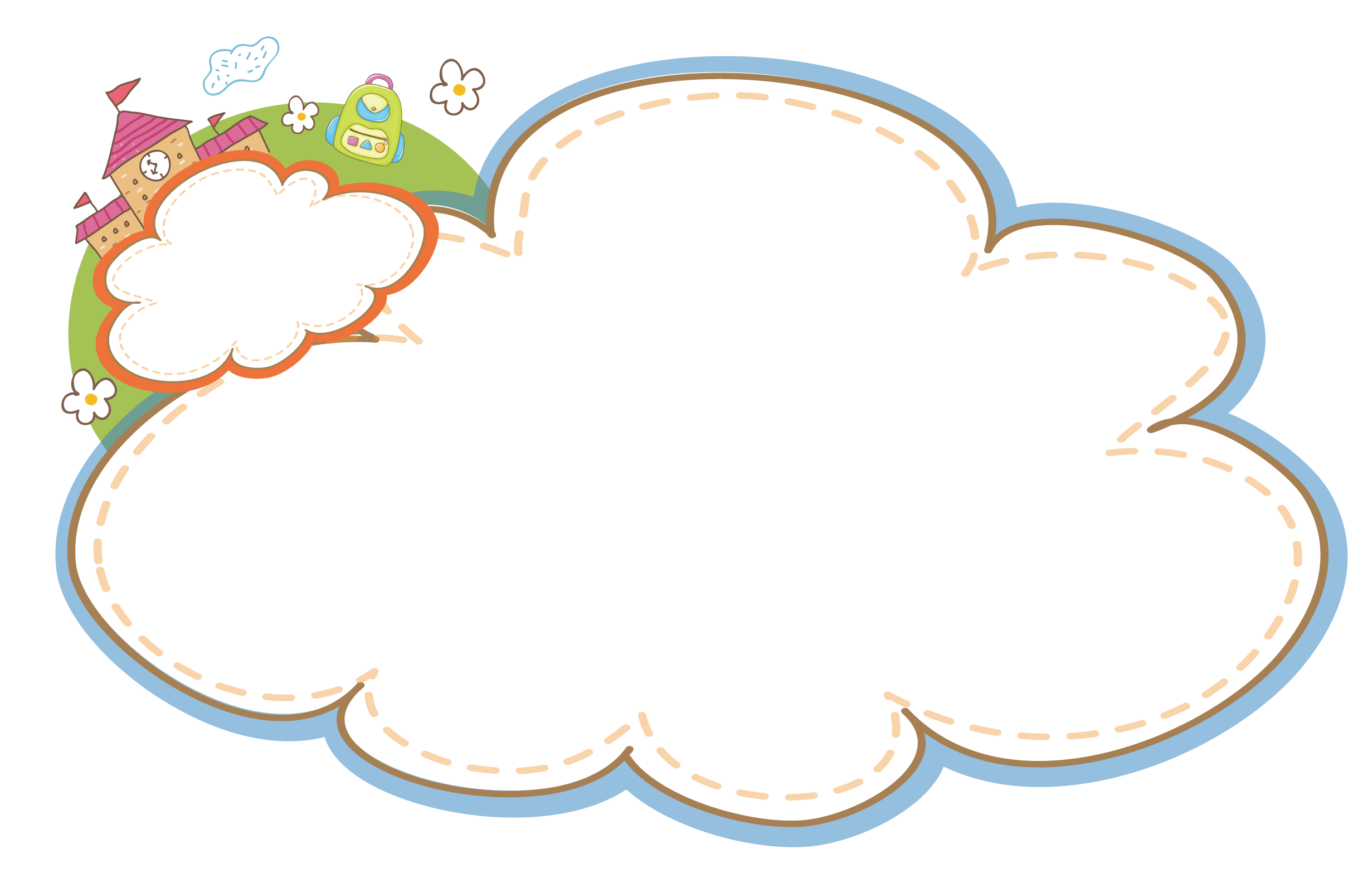 Tìm hiểu bài
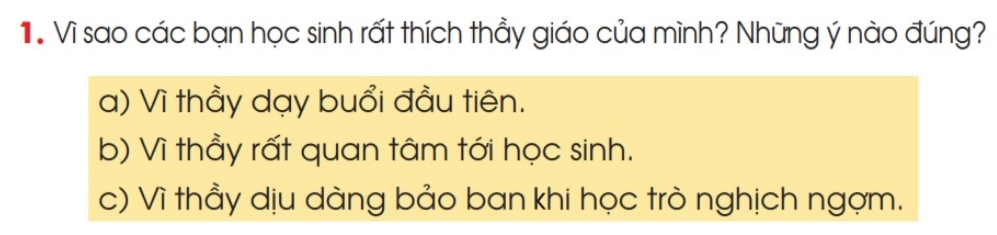 Bạn nhỏ mắc lỗi nói gì khi được thầy tha lỗi?
Em xin lỗi thầy!
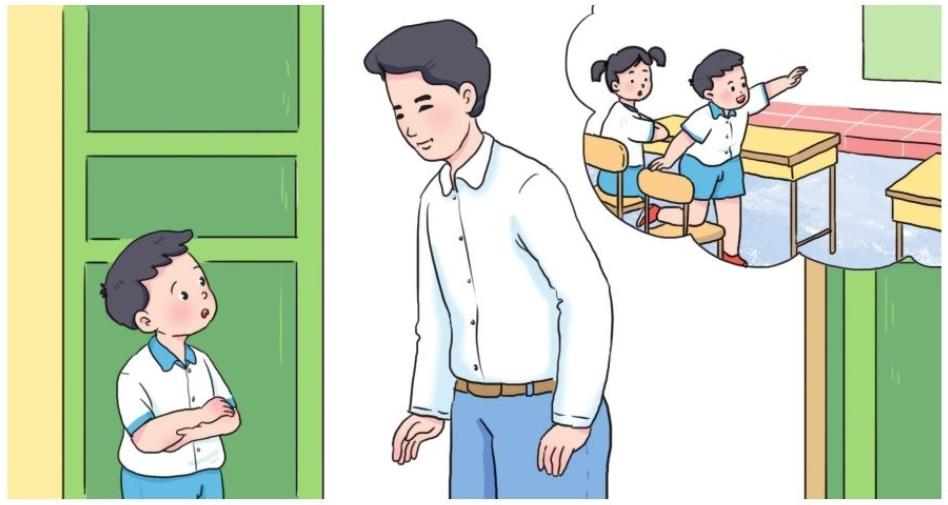 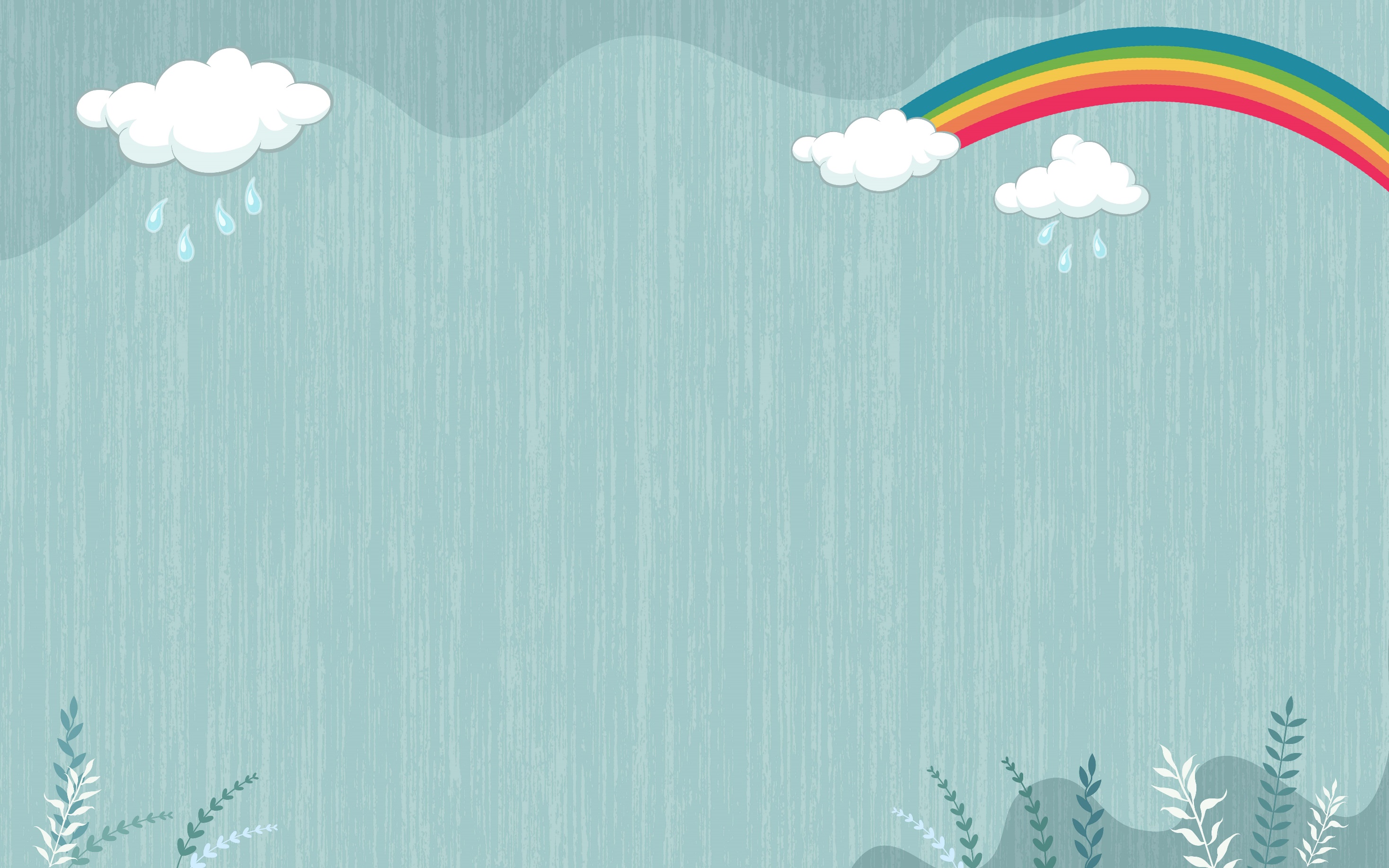 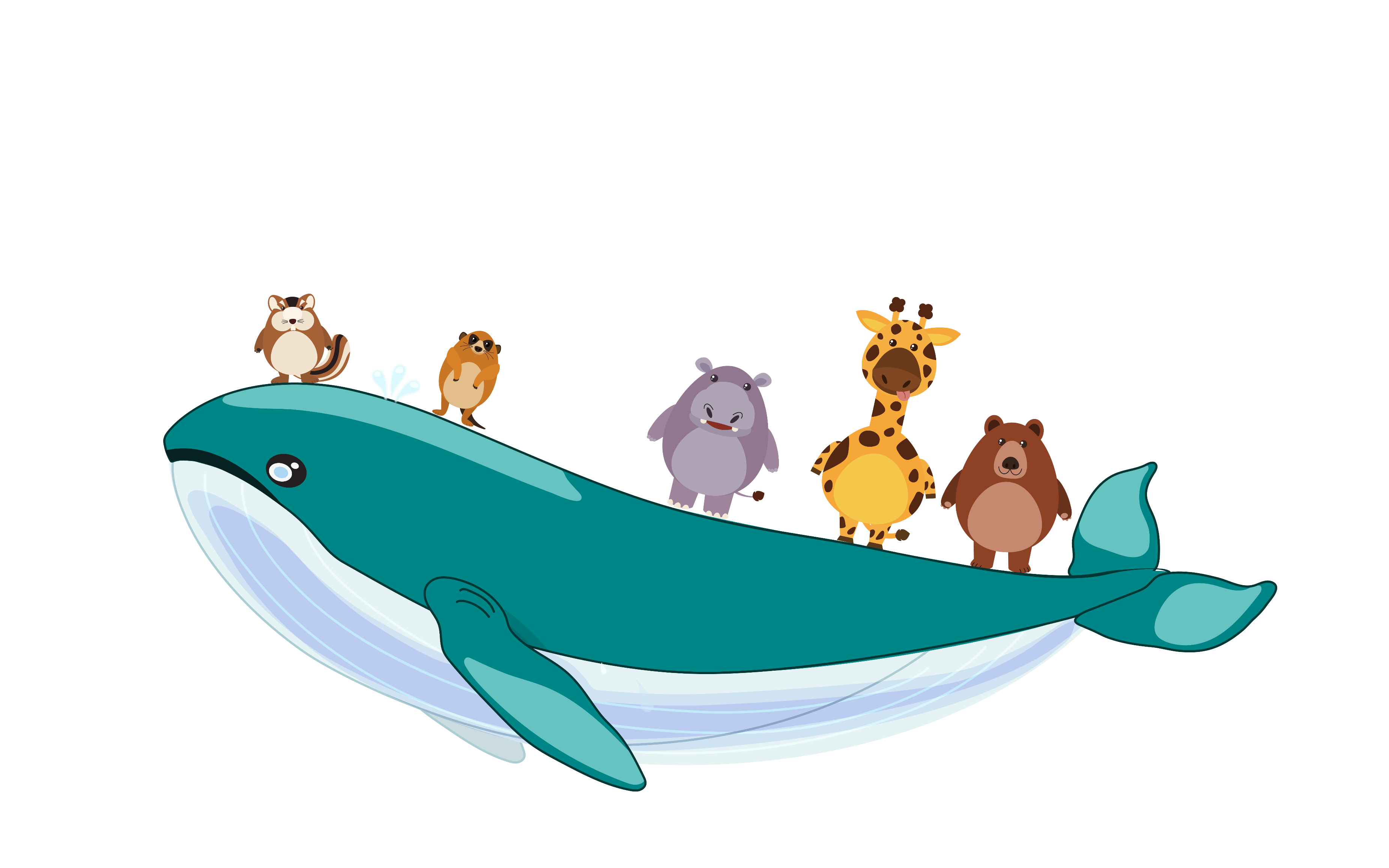 HẸN GẶP LẠI